КОМУНАЛЬНА УСТАНОВА «ЦЕНТР ПРОФЕСІЙНОГО РОЗВИТКУ ПЕДАГОГІЧНИХ ПРАЦІВНИКІВ ВІННИЦЬКОЇ МІСЬКОЇ РАДИ»
Заняття міської Школи 
вихователя-стажера «Дебют»
ТЕМА: «Документація вихователя».
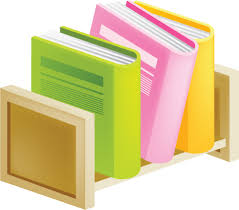 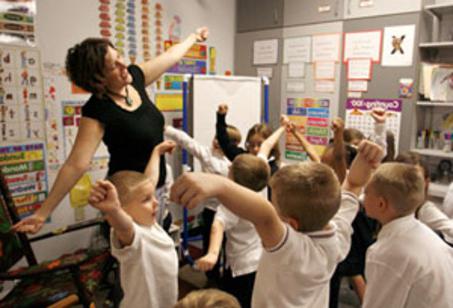 Планування вихователем освітньої роботи.
Консультант  КУ “ЦПРПП ВМР”
Н. Сокиринська
01.10.2012 р. ввійшла в дію оновлена  «Примірна інструкція з діловодства у дошкільних навчальних закладах» затверджена наказом Міністерства освіти і науки, молоді та спорту України  № 1059.
витяг
Додаток 1  до Інструкції   (пункту 1.4)
Перелік обов’язкового складу документів, відповідальність за формування та зберігання яких несе:
3. Вихователь:
          3.1.  План освітньої роботи з дітьми
          3.2. Журнал обліку щоденного відвідування групи дітьми.
          3.3. Книга відомостей про дітей та їхніх батьків.
          3.4. Листок здоров’я дітей.
          3.5. Картотека дидактичних ігор, методичних розробок  
                 (конспекти різних видів роботи з дітьми  тощо). 
          3.6. Щоденник з підвищення фахового рівня
3. Вихователь:
          3.1. План роботи (за видами діяльності,
                                         за режимними моментами)
          3.2. Журнал обліку щоденного відвідування групи дітьми.
          3.3. Книга відомостей про дітей та їхніх батьків.
          3.4. Листок здоров’я дітей.
          3.5. Картотека дидактичних ігор, методичних розробок  
                 (конспекти різних видів роботи з дітьми  тощо). 
          3.6. Щоденник з підвищення фахового рівня
Вихователі спеціальних дошкільних закладів додатково ведуть:   
  
Журнал обстеження вихованців дитячим лікарем-спеціалістом;
Книгу взаємозв'язку між дефектологом та вихователем групи.
Під час планування важливо дотримуватись таких принципів
послідовність під час викладення матеріалу;
чіткість поставлених завдань;
відповідність форм роботи віковим та індивідуальним особливостям дітей;
різноманітність видів діяльності.
Складати план можна за такими ознаками
Нормативно-правові документи
наказ МОН України «Про затвердження гранично допустимого навантаження на дитину у дошкільних навчальних закладах різних типів та форм власності» від 20.04.2015 № 446
інструктивно-методичні рекомендації «Про організацію роботи з музичного виховання дітей у дошкільних навчальних закладах», викладені в листі МОН України від 02.09.2016 № 1/9-454
інструктивно-методичні рекомендації «Про організацію фізкультурно-оздоровчої роботи у дошкільних навчальних закладах», викладені в листі МОН України від 02.09.2016 № 1/9-456
інструктивно-методичні рекомендації «Щодо організації діяльності закладів дошкільної освіти у 2020/2021 навчальному році в листі МОН України від 30.07.2020 № 1/9-411
Види роботи, яка планується на місяць:
•	комплекс ранкової гімнастики на два тижні (з ускладненням на другий тиждень),
•	гігієнічна гімнастика,
•	робота з батьками, 
•	орієнтовна сітка організації життєдіяльності за блочно-тематичним підходом
•	інші, на розсуд педагогічної ради, види робіт (в т.ч. види діяльності, пов’язані з поглибленою роботою над проблемною темою, дослідно-експериментальна діяльність тощо).
«Я дізналась, що…»«Мені сподобалось, що…»«Мене здивувало, що….»
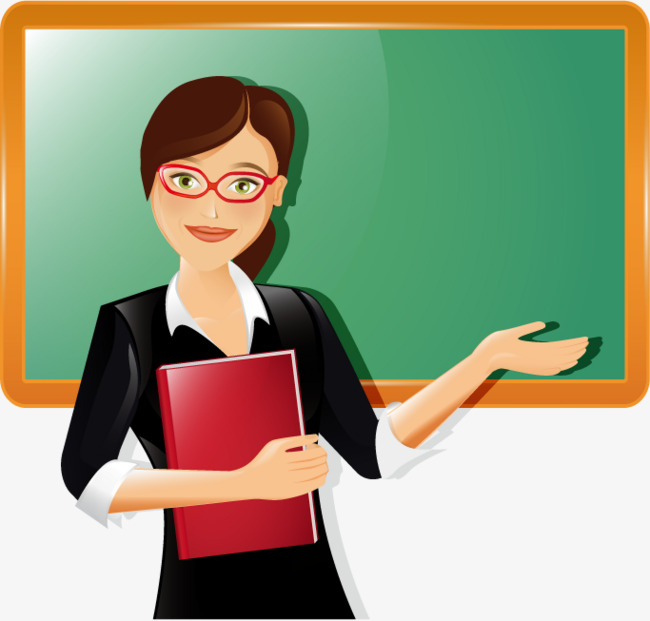 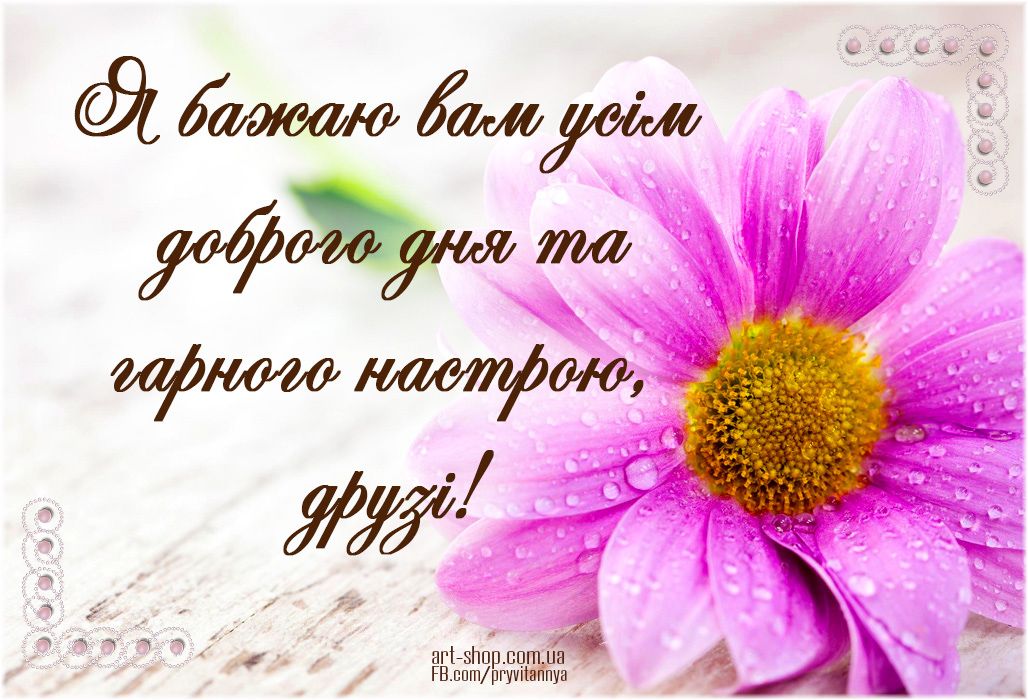